Psikostimülanlar
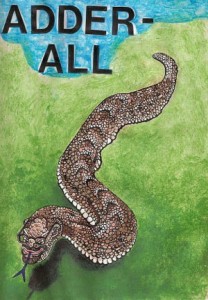 Stimülanlar
Bu sınıftaki en bilinen madde kokain ve amfetamin.
Stimülan bağımlılığında bilinen etkili bir tedavi yok.
Kokain
Burun yoluyla, iv ya da taş şeklinde kullanımı oluyor.
Kokain yoksunluğu için kanıtlanmış spesifik bir tedavi yok.
Kokain yoksunluğu bulguları; depresif mood, ajitasyon ve uykusuzluk.
Genellikle uzun sürmüyor.
Hastalar kendi kendine detoks tedavisini yapabiliyor.
Kokain
Kısa dönem sedatif- hipnotik kullanılabilir.
İmipramin yoksunlukta?
Yerine koyma tedavisi şuan için iddia edilse de yararı kanıtlanamamış.
Kokain kullanımını azaltabilecek ilaçlar; modafinil, naltrexone, acamprosate ve vigabatrin.
Yoğun madde alma isteği yaşanıyor.
Amfetaminler
Sokak amfetamini, metamfetamin ve dexamfetamin.
Yoksunluk için henüz kanıta dayalı özelleşmiş bir tedavi yok.
Modafinil, bupropion ve naltreksonun amfetamin kullanımını azalttığı söyleniyor.
Amfetaminler
Tedavi semptomatik.
Yoksunluk bulguları; keyifsizlik, halsizlik, umursamazlık, ilgisizlik, uykusuzluk.
Yoksunluk bulguları kısa sürer. Tedavi gerekmeyebilir.
Sürdürüm tedavisinde dexamfetamine önerilmez.
Tedavi
Semptomatik tedavi uygulanır.
Madde arayışı ve istek yoğun izlenir.
MDMA(ECSTASY)
Amfetamin benzeri, orta derecede halüsinojenik, sentetik bir maddedir.
Maddenin kullanımından sonra huzursuzluk, depresyon, uykusuzluk tanımlanır.
Halüsinasyonlar ve paranoid düşünceler ortaya çıkabilir. Yüksek dozda paranoid psikoz gelişebilir.
Diyare, nistagmus, epileptik nöbet, böbrek yetmezliği ve kardiyovasküler etkiler bildirilmiştir.
Tedavi semptomatik…
KAFEİN
Dünyada en yaygın kullanılan psikoaktif madde kafeindir.
Bir fincan normal kahvede 85-120mg, kolada ise 20mg, orta boy bir çikolatada 5mg  kafein bulunur.
Kafein kullanımı sonrası tolerans ve bağımlılık gelişir. 
Baş ağrısı, yorgunluk, huzursuzluk, anksiyete gibi yoksunluk bulguları izlenir.
Tedavide kafein dozu kademeli olarak azaltılır.
Kaynaklar
1)Madde Bağımlılığı Tanı ve Tedavi Kılavuzu El Kitabı, Sedatif ya da Hipnotik Kullanımına Bağlı Ruhsal Ve Davranışsal Bozukluklar, Prof. Dr. Zehra Arıkan
2)Madde Bağımlılığı Tanı ve Tedavi Kılavuzu El Kitabı, Çoklu Madde Kullanımı, Prof. Dr. Zehra Arıkan
3)Madde Bağımlılığı Tanı ve Tedavi Kılavuzu El Kitabı,   Kafein ve Diğer Stimülanlara Bağlı Ruhsal ve Davranışsal Bozukluk, Prof. Dr. Zehra Arıkan
4)EMCDDA 2013 Ulusal Raporu
5)Kaplan and Sadock’s comprehensive textbook of psychiatry, sekizinci baskı
6)ICD-10 Ruhsal ve Davranışsal Bozukluklar Sınıflandırması, Klinik Tanımlamalar ve Tanı Kılavuzları
7)DSM-5 Tanı Ölçütleri Başvuru El Kitabı
8)Sentetik Kannabinoid Kullanımına Bağlı Acil Durumlara Yaklaşım, T.C Sağlık Bakanlığı Kamu Hastaneleri Kurumu eğitici eğitimi notları
9)The Maudsley, Prescribing guidelines in psychiatry, eleventh edition.